底圖
首先，我們先從地圖下手
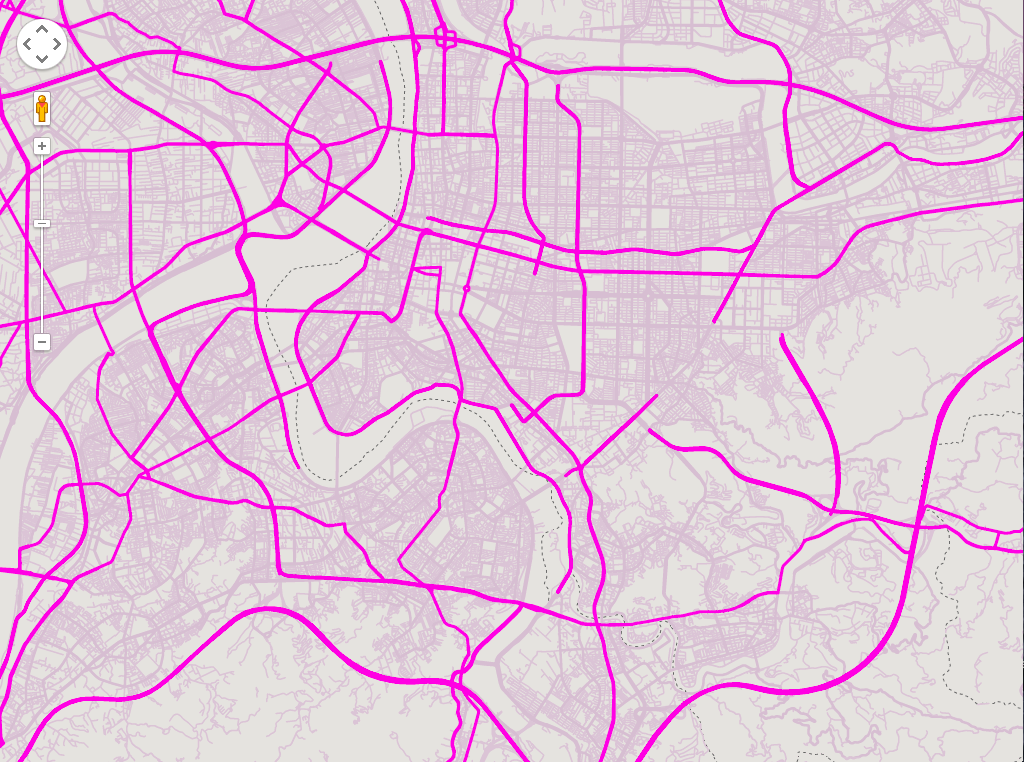 拿掉所有元素之後，我們就可以一項項加回來
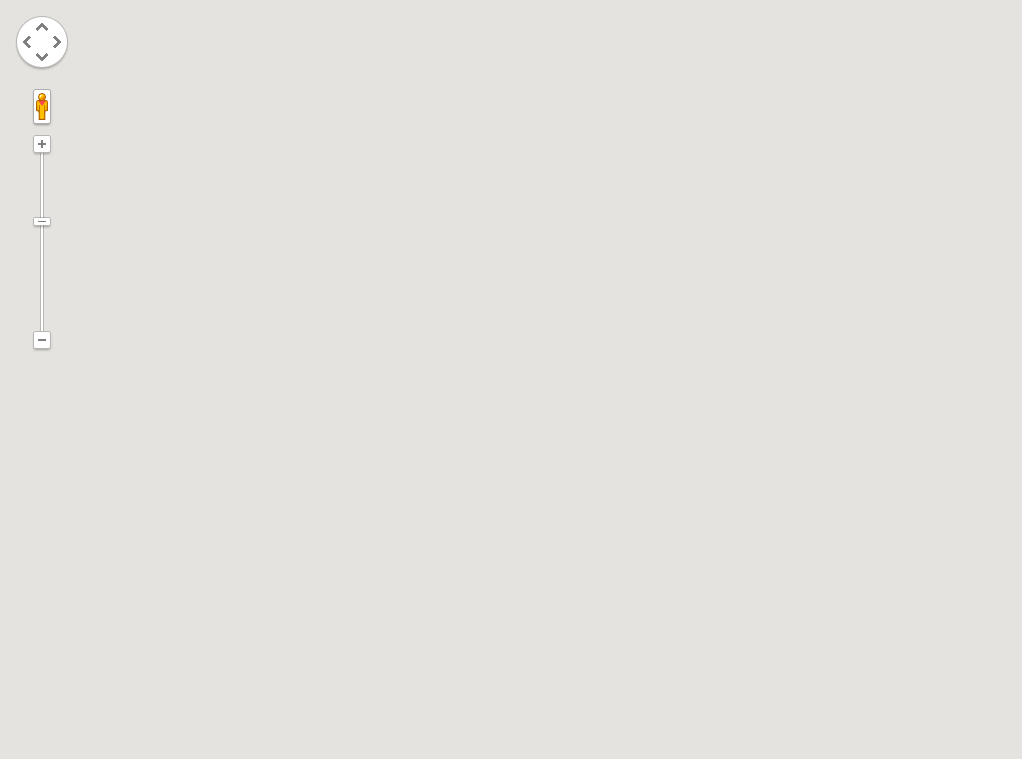 主題地圖，比方：陸地以及海域的對比
先從自然景觀，水文，水庫，埤塘
全國國家公園，到台北市內的河濱
Google Map 所定義 Man Made，人為開發的地區
另外一種判斷人為活動的方法，是看道路。山路 vs 市區
高科技感的道路
學校，政大、台大腹地
公眾運輸
這些資訊平常就在 Google Map 上
資訊太多，會讓人沒有辦法看到東西
模擬城市裡面藉由切換不同的圖層，可以看到新的東西。

資料視覺化的假設：既有資訊，更適當的呈現方法
疊圖
原理
投影
重新繪製
資料以及視覺呈現
點
基本：樹點
進階：
Opacity
熱點
Voronoi
線
基本：公車路線
進階：
疊加
方向性風圖
方向性公車
面
基本：輪廓
進階：
用點
人口
用水
選舉

（ turf 距離）
3D
進階	 
上色
陰影
應用
元件互動
removed
針對特定元素進行上色
最後帶回去的東西 vanilla google

voronoi
進階
視覺：
HeatMap
https://sheethub.com/ronnywang/臺北市登記工廠分佈圖/map
Hexagon
Voronoi
3D
圖磚：大量資料
Flow
元件互動
307
車禍
Voice
放資訊在地圖上
第三方：
Google Traffic
歷史圖磚
熱圖

基本版本：
點
線
面
進階：
熱圖
風圖
https://sheethub.com/data.taipei.gov.tw/禁停黃線/map#25.05788559565502,121.52314219051276,15